Warm Up # 4
You have a 400. mL solution with a concentration of 0.125 M.  How much more solvent did you add to your solution if the new concentration of your solution is 0.050M?

You are drinking a 300 mL bottle that is labeled 10% juice, by volume.  With this in mind, calculate the volume of juice, in L, inside your bottle?

If there is a 45% solution, by mass, containing 70 grams of a solute.  How much solvent is added to make this % solution?
Warm Up #5
How would adding 100 mL to a 200 mL, 0.500M solution affect its concentration?


You dissolve 50. grams of CaCl2 into ethanol to form a 25% by mass solution.  How much ethanol was added to this solution, in grams?  What is the volume of this ethanol, given the density of ethanol of .789 g/mL.


How can you tell the difference between an ionic compound and a covalent compound?
16.4 Colligative Properties and Molality
Nope, that isn’t a typo.
Formulas Thus Far:
Molarity/Concentration (M) = mol/L

Dilutions:  M1V1 = M2V2   (comparing/changing)
Inverse relationship

Percent by mass:  Mass solute/Mass solution x 100%
Percent by volume: Vol. solute/Vol. solution x 100%
Solution = Solute + Solvent
Warm Up #6
Write out the formulas for molality and molarity, and identify the similarities and differences between them.

Write the formula you would use in the following scenarios:
Change in volume, affecting the concentration
Measuring the concentration
Measuring % by mass.

How many milliliters of ethanol should be mixed with 225 mL of water to make a 4.5% by volume mixture?
Molality (m)
Molality (m)– another way of measuring concentration of a solution





Density of water = 1.00 g/mL  (usually)
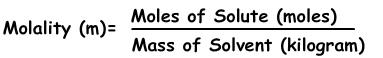 Warm Up #7
What is the molality of a solution that contains 80.0 g Al2(SO4)3 in 625 g H2O?

If you have 65 grams of KNO3 in a 320 gram solution with water.  Calculate the molality of the solution.

How would the volume be affected if the concentration changed from 0.45 M to a 1.45 M solution?  Your starting volume is 200 mL
Colligative Properties
Colligative Properties – things that are influenced by the amount of solute in a solution.

Vapor Pressure (related to boiling point)

Boiling Point

Freezing/Melting Point
Freezing Point Depression
Freezing Point Depression – if there are more solute particles in solution, freezing point goes DOWN.
Normal freezing point of H2O = OoC

ΔTf = i • Kf • msolute

ΔT = CHANGE in temperature
Kf = molal freezing point constant
Ex. Kf for H2O = 1.86 oC/m
m = molality
Boiling Point Elevation
Boiling Point Elevation – if there is more solute in a solution, the boiling point will increase
Normal H2O Boiling Point = 100 oC

ΔTb = i • Kb • msolute


Kb = molal boiling point constant
Ex. For H2O…Kb = 0.512 oC/m
m = molality
Ionic Salts as Solutes
Ionic Salts = metal and non-metal

i =  van 't Hoff factor - Number of ionic particles in ionic salt  (“i for ionic”)

Ex. NaCl = 2 particles (Na, Cl)   (i = 2)
Ex. MgCl2 = 3 particles (Mg, Cl, Cl)  (i = 3)
Ex. CaSO4 = 2 particles (Ca, SO4)  (i = 2)

Covalent compounds – i = 1
Practice Problem
You have one beaker containing 100 grams of water and 25 grams of NaCl.  How will the salt affect the boiling point of water?  By how much? (Kb = 0.512 oC/m)
Quick Quiz #2
You are dissolving 60.0 grams of CH4 into 100. mL of ethanol.  If the density of ethanol is 0.789 g/mL, find the molality of this solution.


Find the value of i for the following:  CaSO4, BeCl2, CH4


What is the freezing point change of a solution containing 52.0 g MgSO4 and 334 g H2O?  (Kf = 1.86 oC/m)
Question 12 on Homework
The density of ethanol is 0.789 g/mL.  How many grams of ethanol should be mixed with 225 mL of water to make a 4.5% by volume mixture?